Кружок «Капельки»(нетрадиционное рисование) Автор:  Юрченко О.А., воспитатель      МБДОУ «Детский сад №26 «Ягодка»комбинированного видаг.Камень-на-ОбиАлтайский край2015год
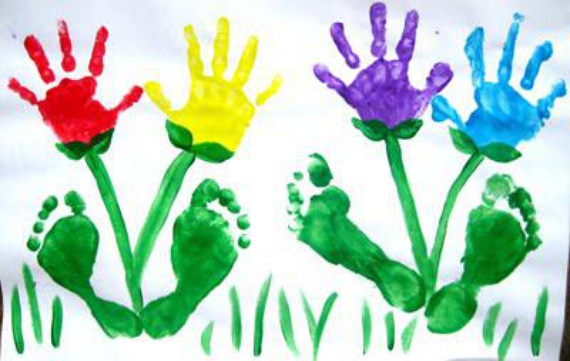 Рисование необычными материалами, оригинальными техниками позволяет детям ощутить незабываемые положительные эмоции. Нетрадиционное рисование доставляет детям множество положительных эмоций, раскрывает новые возможности использования хорошо знакомых им предметов в качестве художественных материалов, удивляет своей непредсказуемостью. Оригинальное рисование без кисточки и карандаша расковывает ребенка, позволяет почувствовать краски, их характер, настроение. Незаметно для себя дети учатся наблюдать, думать, фантазировать.
Чтобы детское творчество успешно развивалось у наших детей, необходимо найти такую форму организации и взаимодействие, которая позволила бы им реализовать свой творческий замысел. 
Поэтому  такой формой работы стала специально организованная деятельность – кружок «Капельки», на котором  применяются  нетрадиционные приемы  рисования. 
А также :
- игровые упражнения ,
-комплексы пальчиковых игр, 
-подгрупповые и индивидуальные  упражнения по овладению техниками нетрадиционного рисования. 


    Необычная продуктивная  деятельность  в кружке «Капельки»  способствует развитию непринужденного творчества и фантазии + эмоции, есть только творчество, а  воспитатель - соучастник действия, дети пробуют нетрадиционные  способы изображения  с помощью разнообразных материалов и предметов.
Пальчики нужно подготовить к работе(массаж)
Знакомимся с новыми изоматериалами
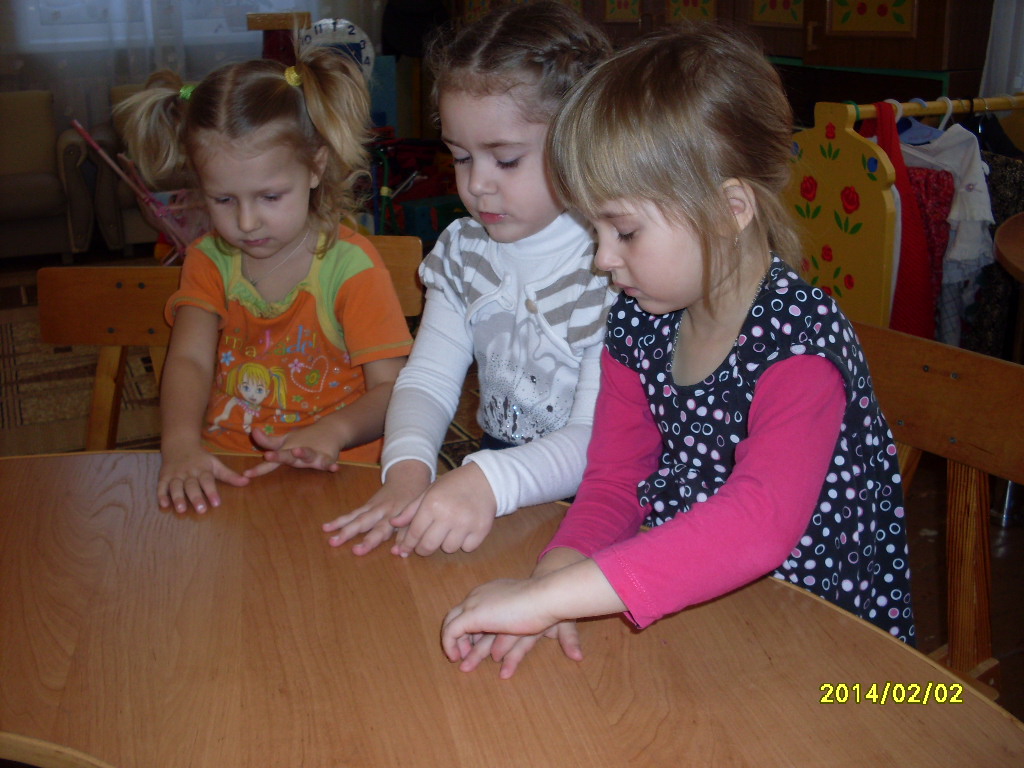 Хочется всё попробовать
Так всё просто и интересно!
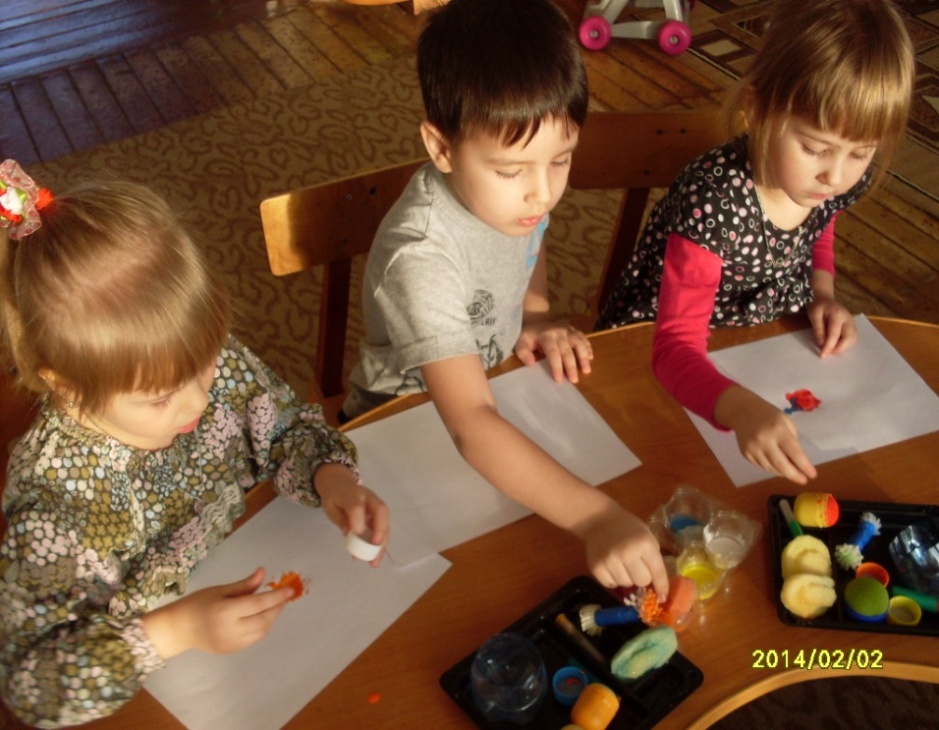 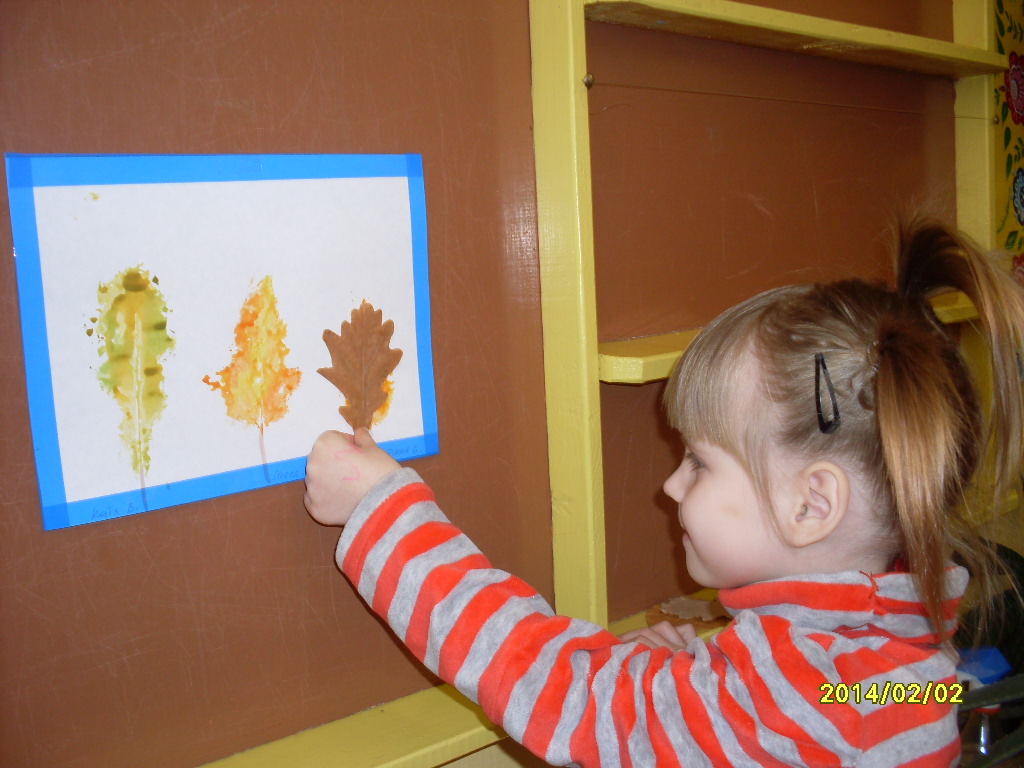 Вот и первые шедевры…
Поролоновый тычок-колпачок фломастера
Тычок из сетки для фруктов
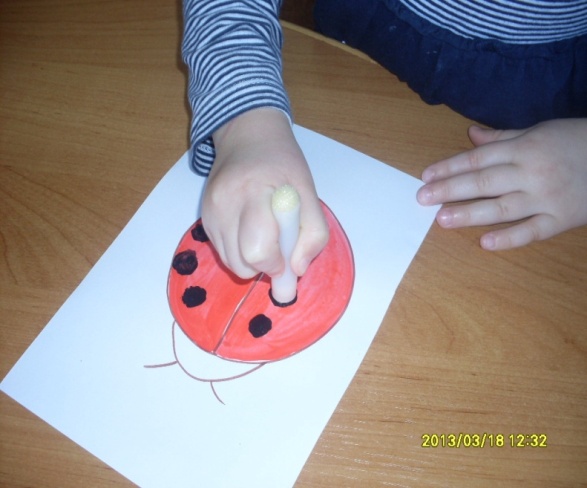 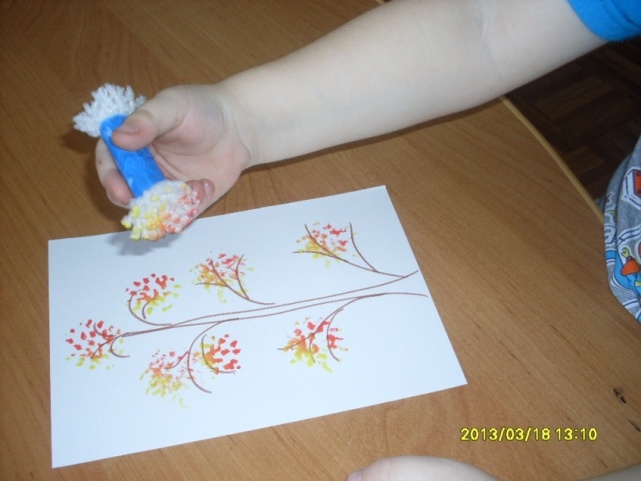 Рисуем ладошками
Пальчиковая живопись
Печатки из поролона
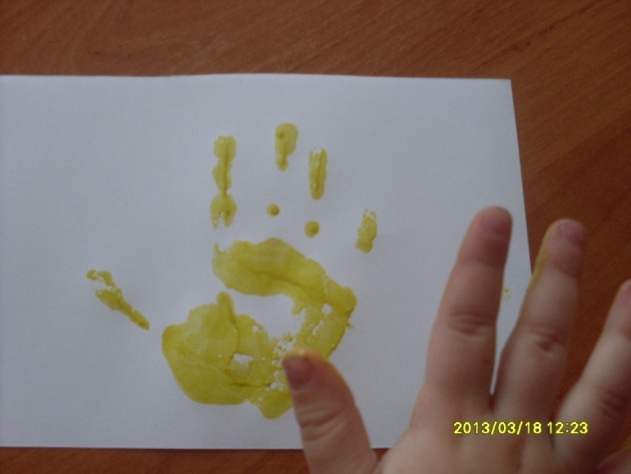 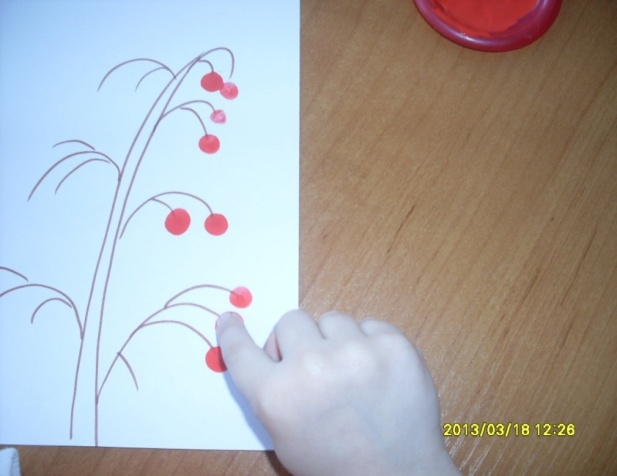 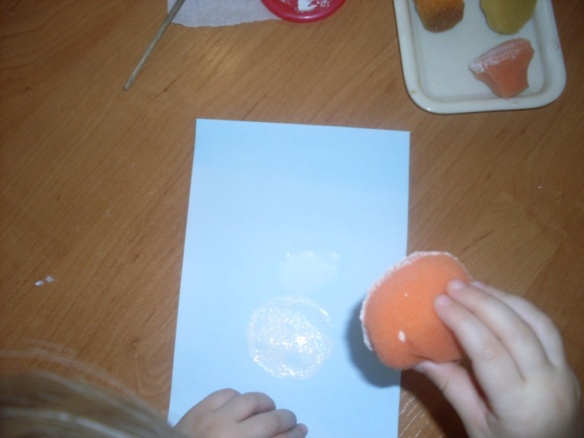 Листья деревьев ,цветов
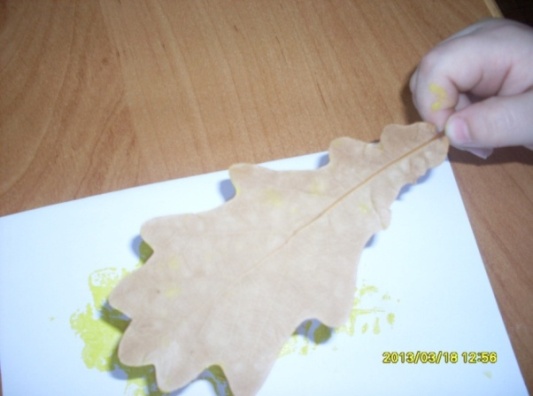 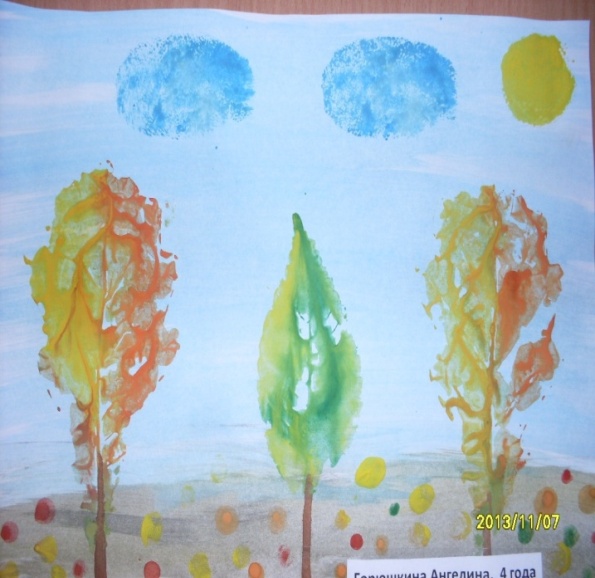 Листья капусты
Ватные палочки
Картон, смятая бумага
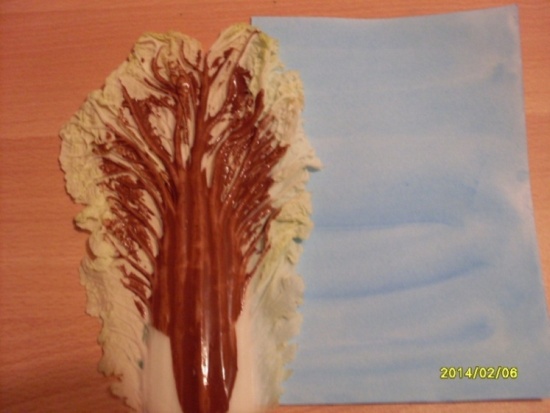 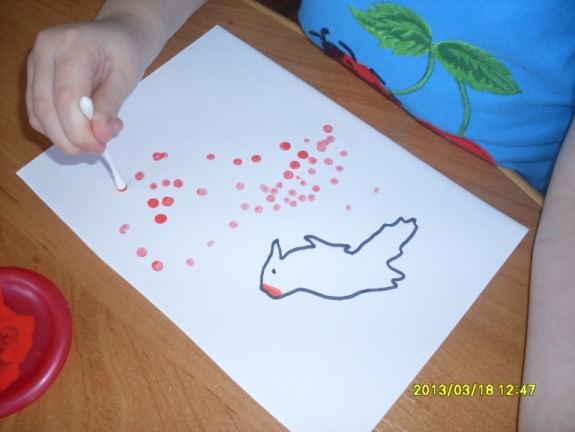 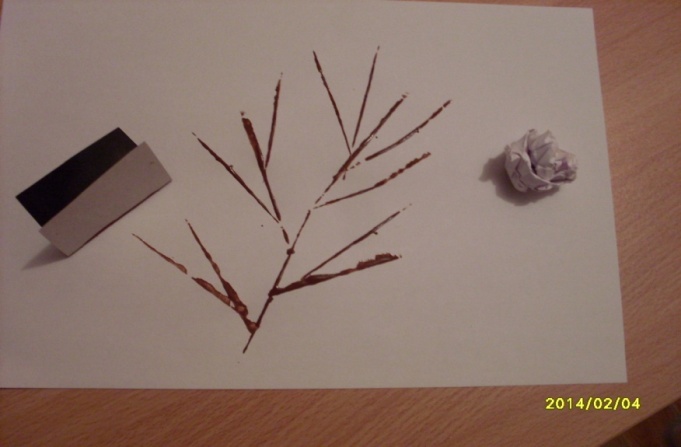 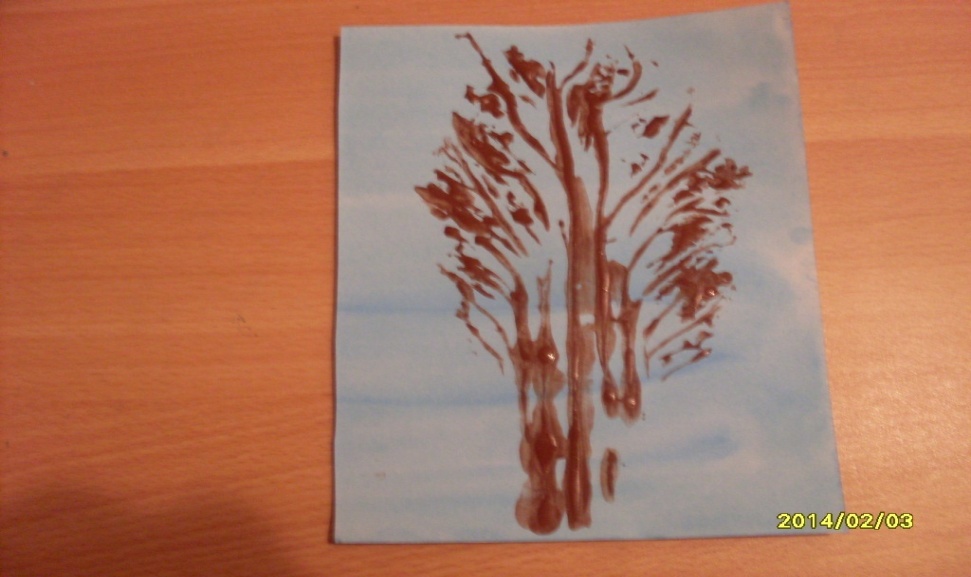 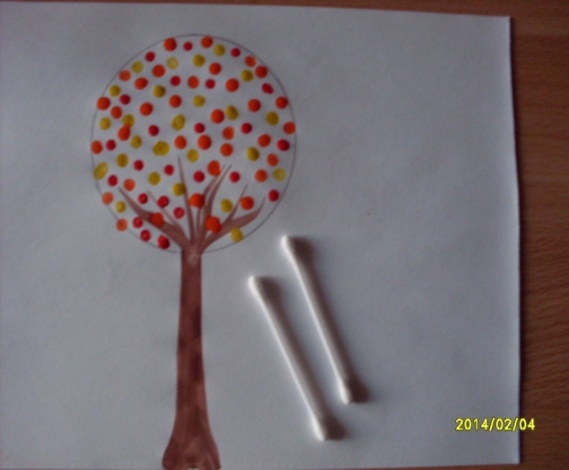 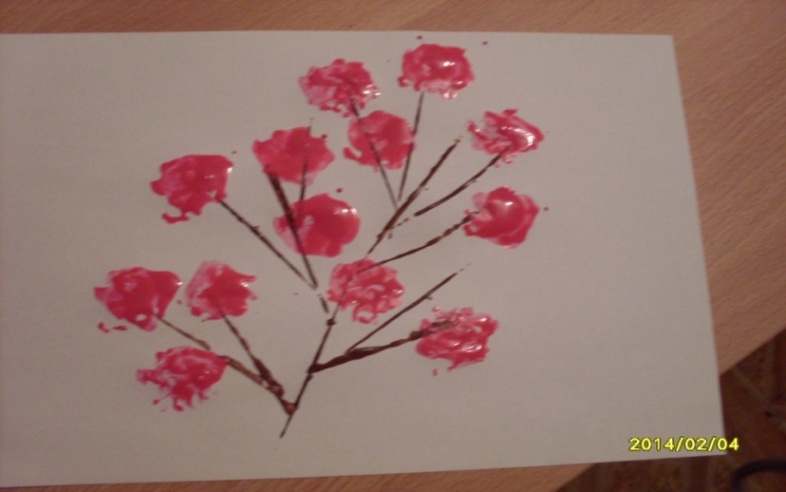 Спичечный коробок
Пластиковая бутылка
Трубочки для коктейля
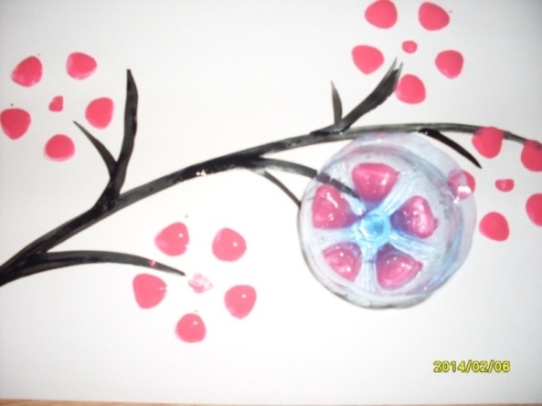 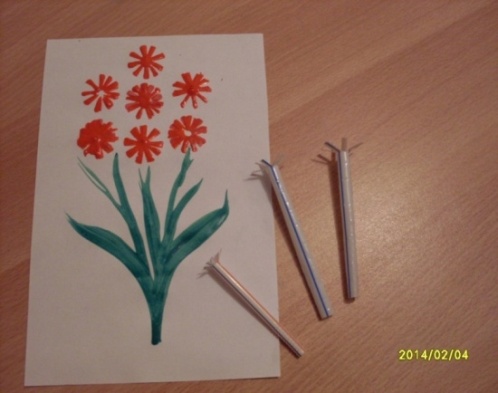 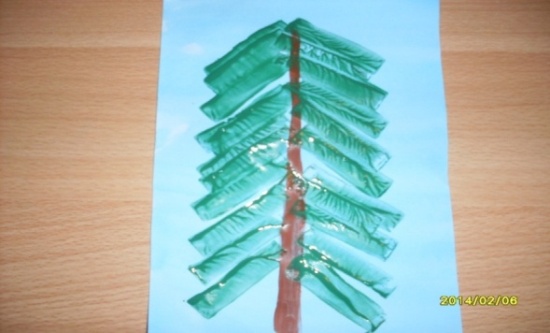 Крышки от бутылок
Тычок (сетка для фруктов)
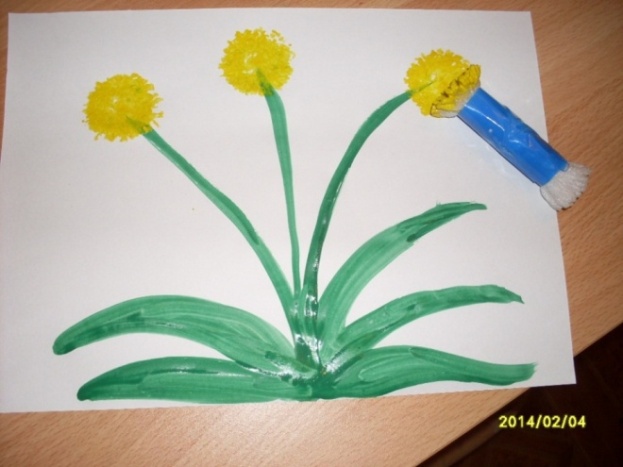 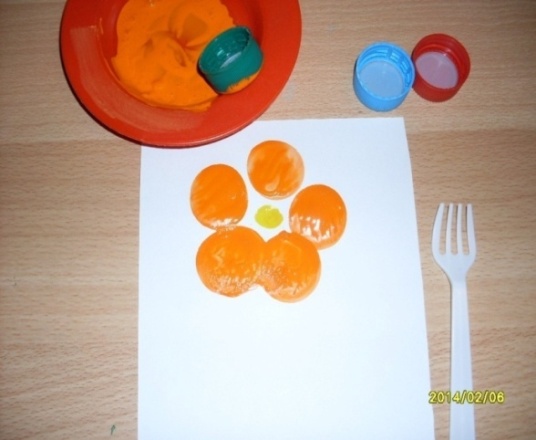 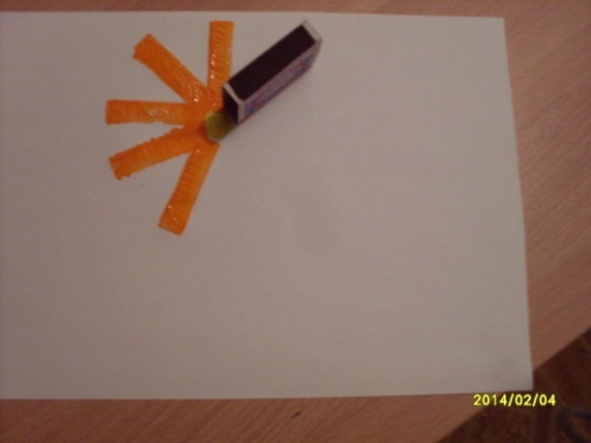 Поролоновый тычок- крышка
 от киндерсюрприза
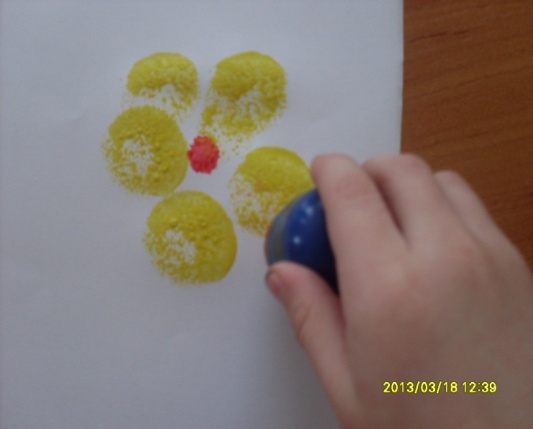 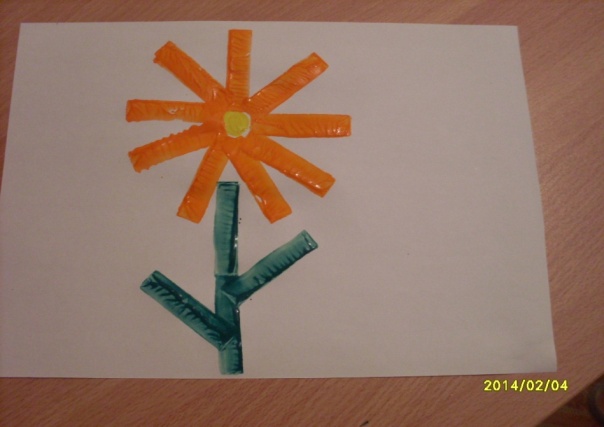 Спасибо за внимание!